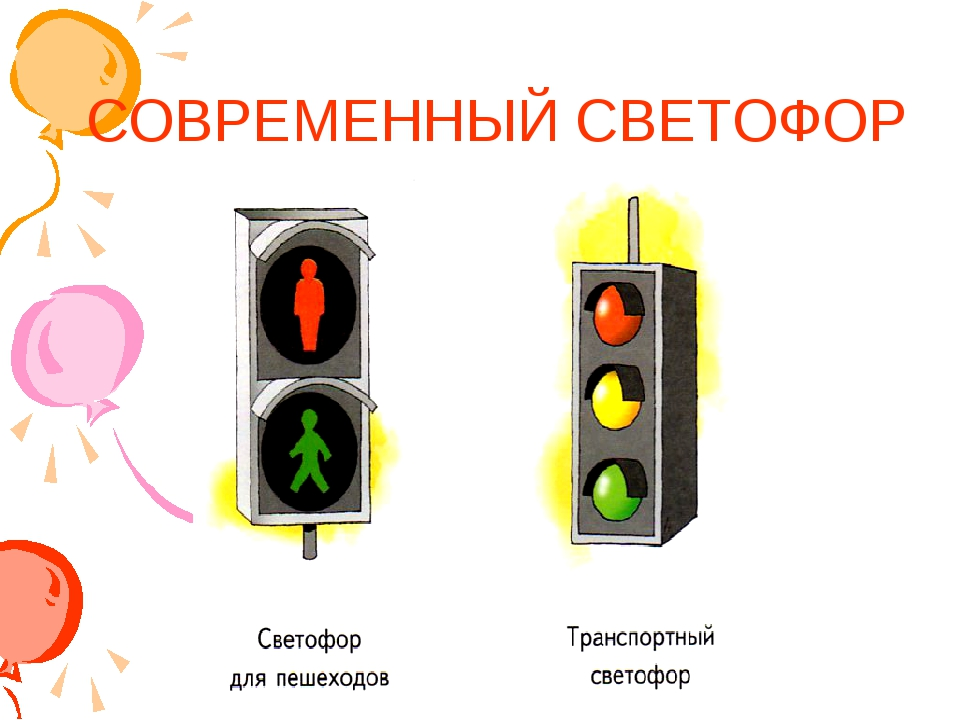 Помогает с давних пор Детям, друг наш, светофорОбъяснит без напряженья Детям правила движенья
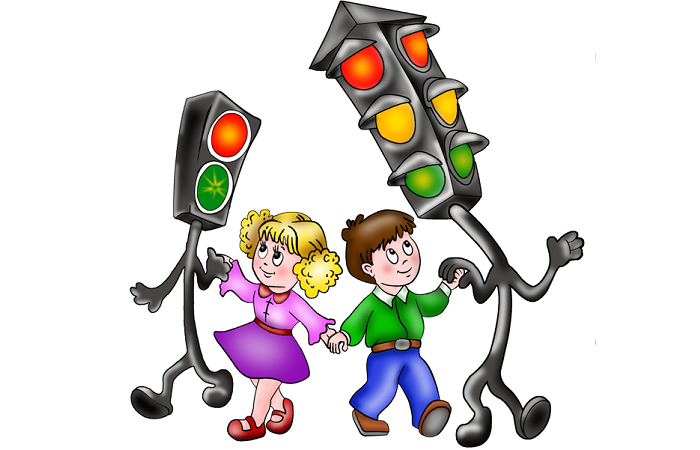 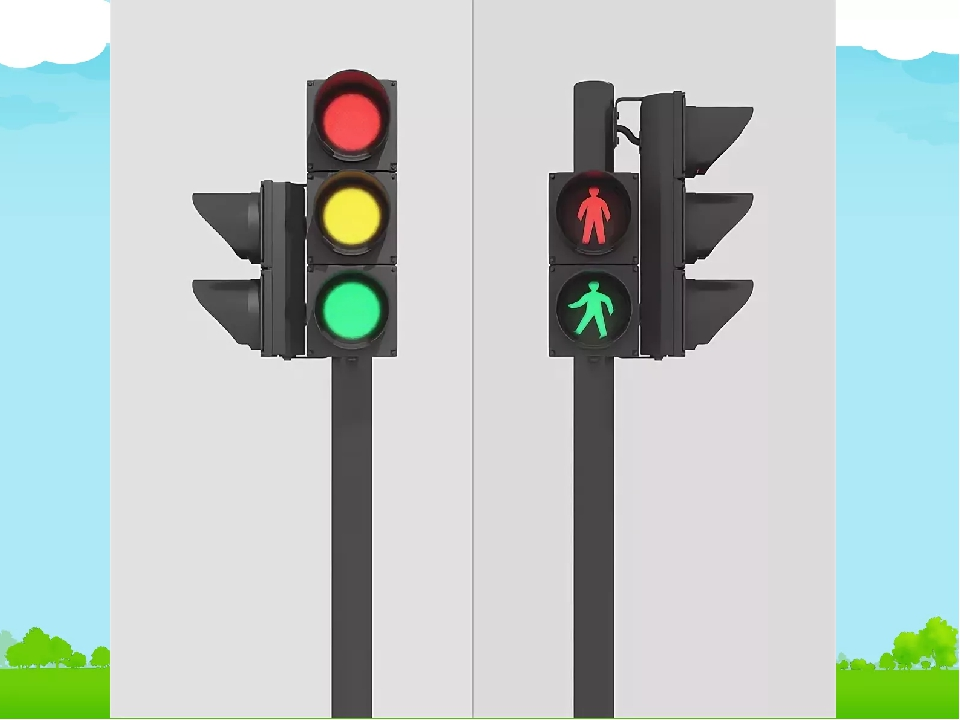 ТРАНСПОРТНЫЙ СВЕТОФОР – 3 сигнала
                        для водителей
ПЕШЕХОДНЫЙ СВЕТОФОР – 2 СИГНАЛА
                     для пешеходов
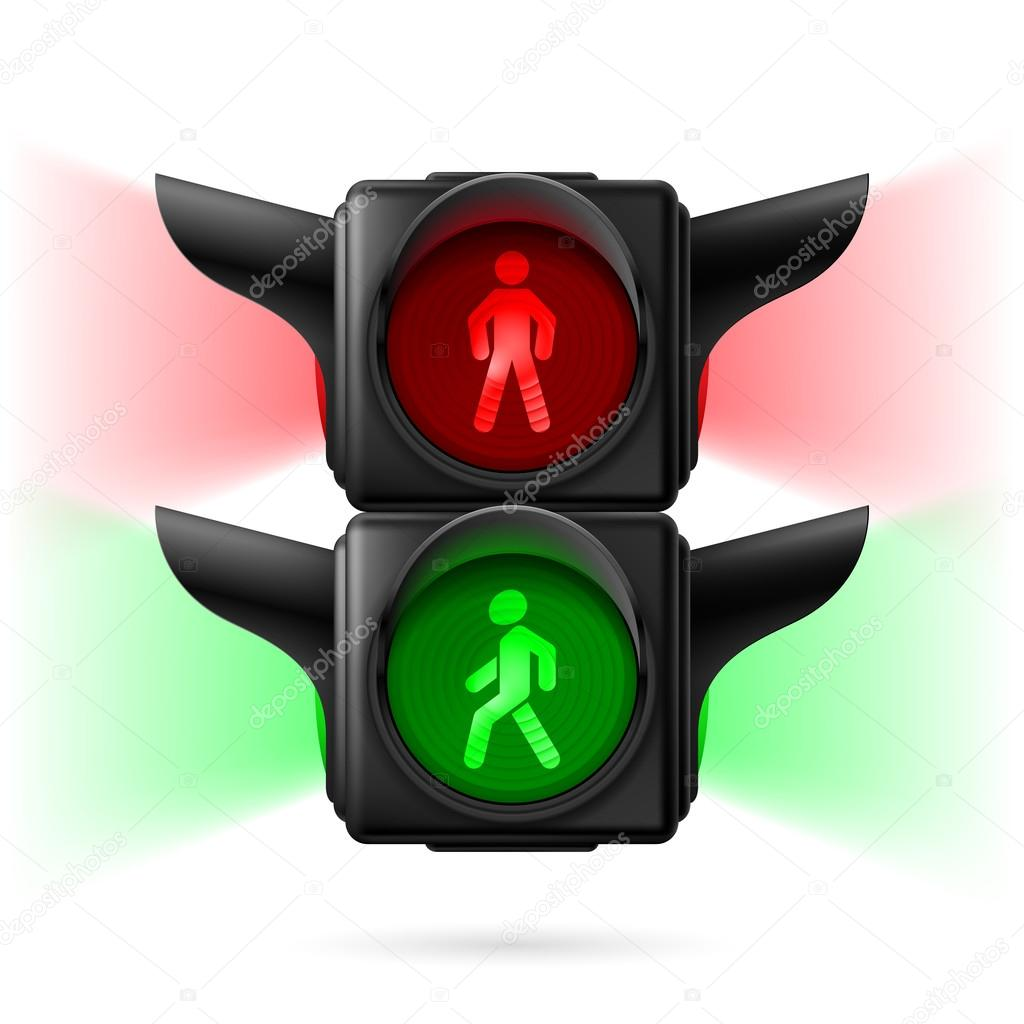 Светофор нам светит красным — Стой! Идти нельзя, опасно!
По зелёному сигналу  сразу не переходи. 
Головою влево- вправо  перед этим покрути:
 Убедись, что слева- справа  нету мчащихся машин, 
И тогда иди спокойно.  
Все поймут: ты стал большим!
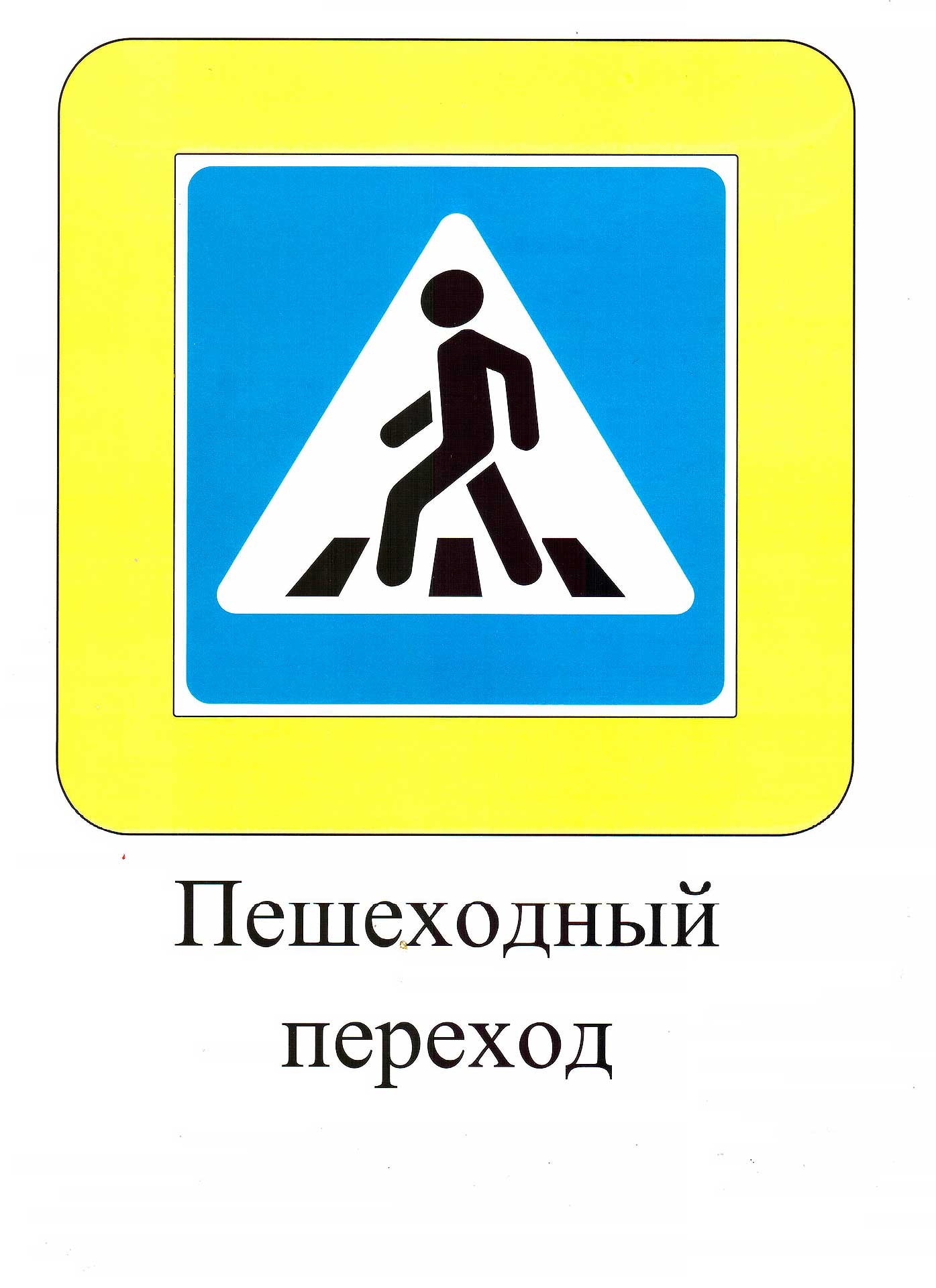 Т. ЛилоЧерез улицу идётПереходный пешеход.Он не просто пешеходит –Он дорогу переходит!Он дорогу переходитТолько там, где перейдётПешеходный переход.
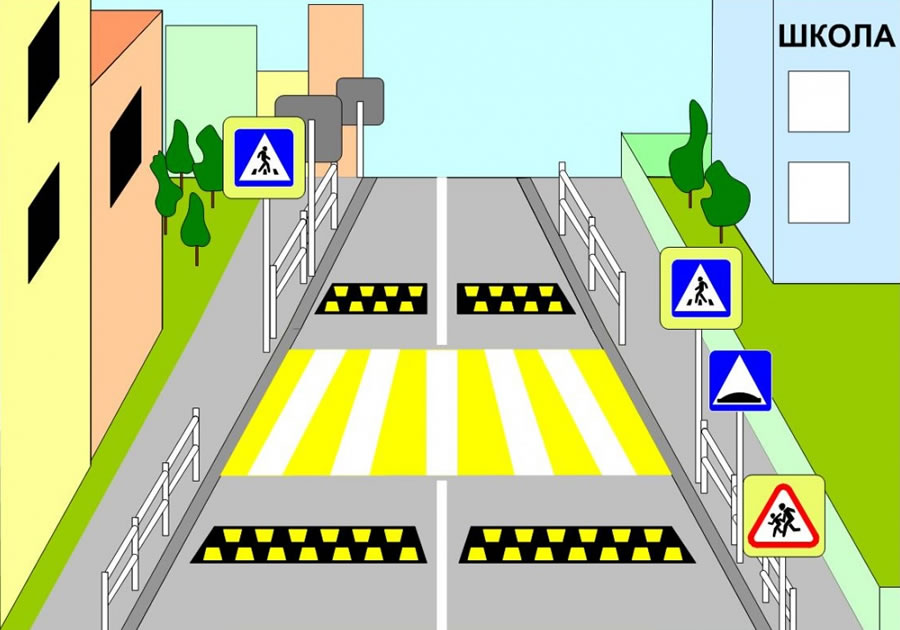 ИГРА - СВЕТОФОР
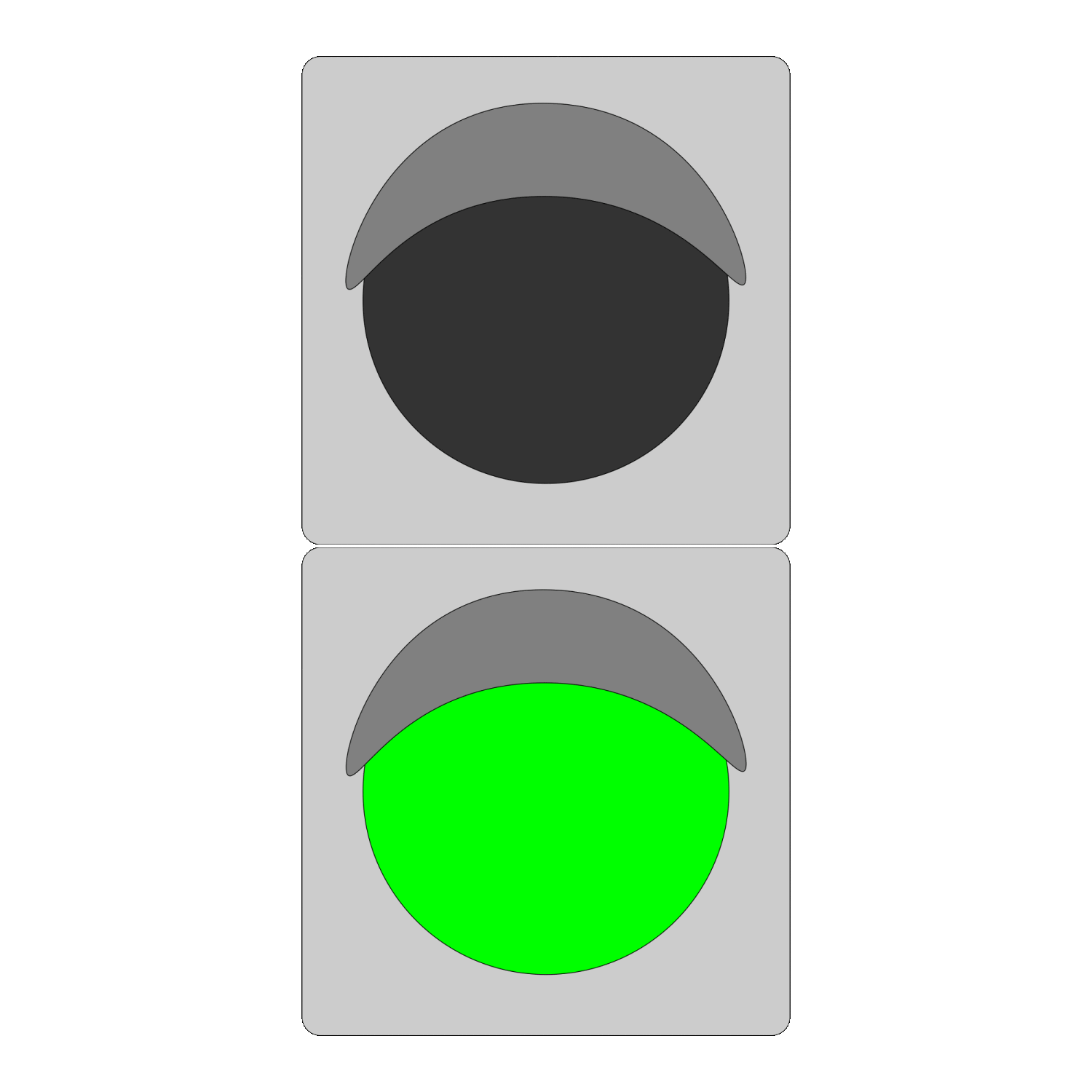 Материал: 
круги красного, зеленого цвета, светофор.
Ход игры: Ведущий, раздав детям кружки зеленого, красного цветов, последовательно переключает светофор, а дети показывают соответствующие кружки и объясняют, что означает каждый из них.
Отгадайте загадки
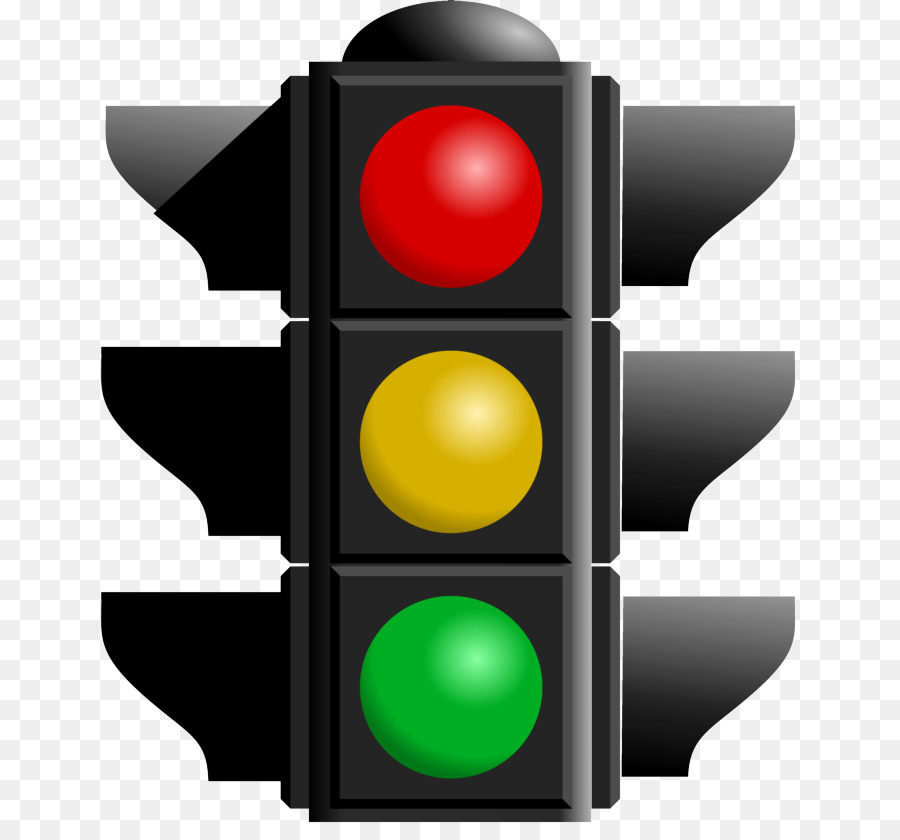 Три разноцветных круга
Мигают друг за другом.
Светятся, моргают –
водителям помогают.
Отгадайте загадки
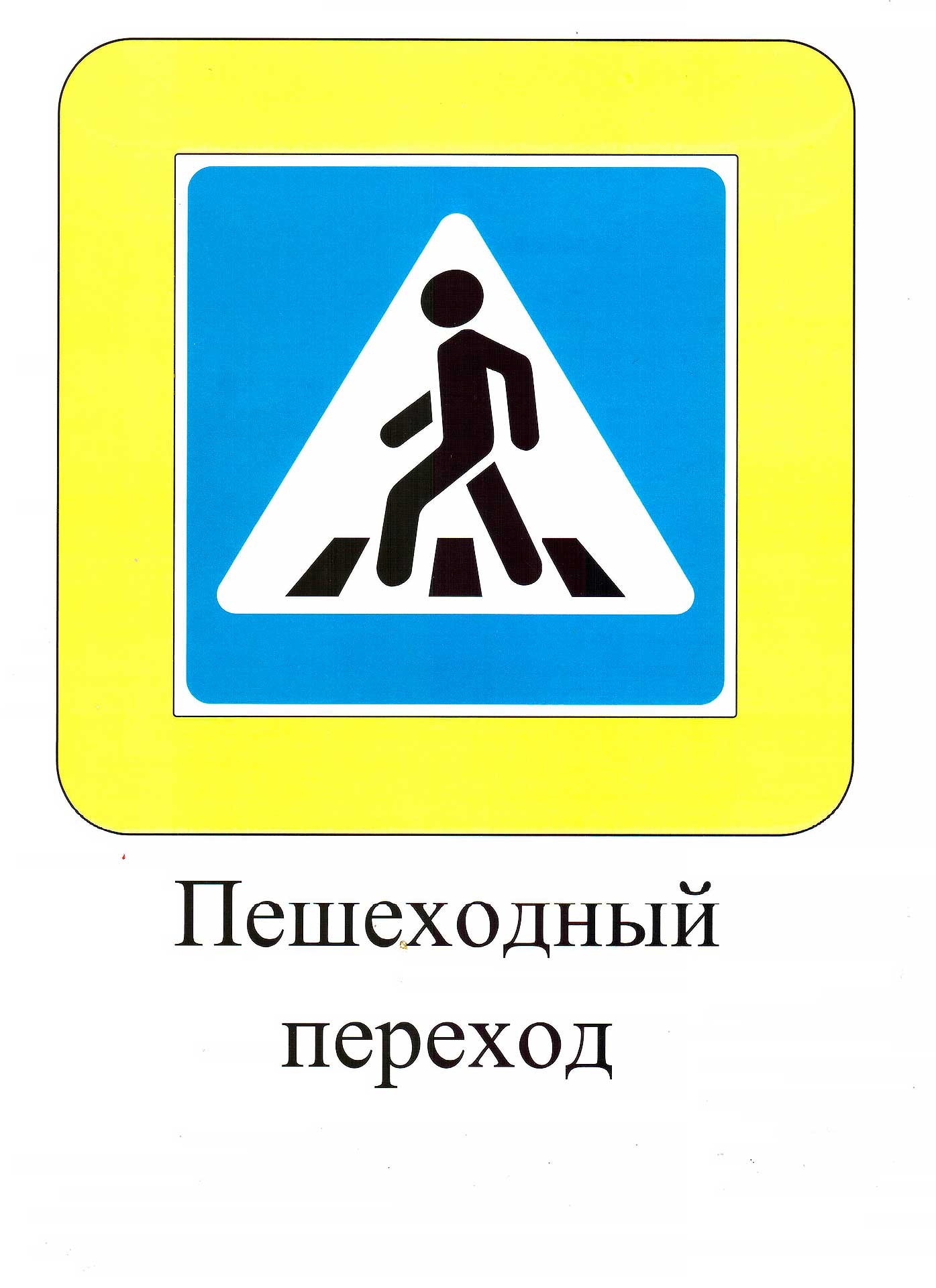 Ну, а если пешеходу
 Тротуар не по пути? 
Если нужно пешеходу
 Мостовую перейти?
 Сразу ищет пешеход
 Знак дорожный…
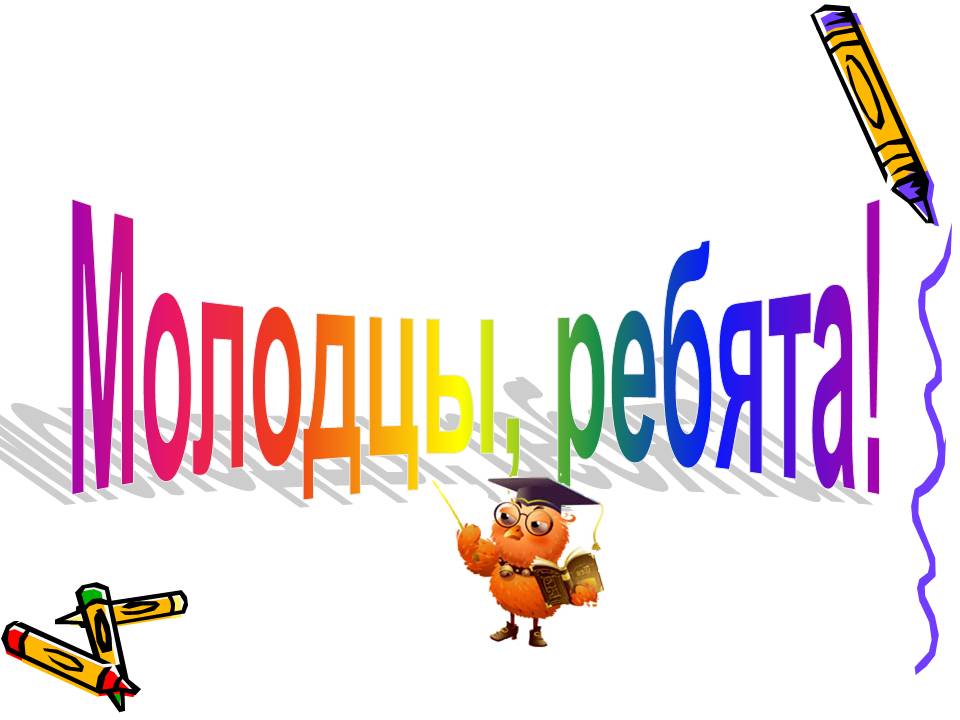